14 décembre 2023 | Trophées d’économies d’eau – Lauréat 2023
VENDEE EAU CHALLENGEVendée Eau
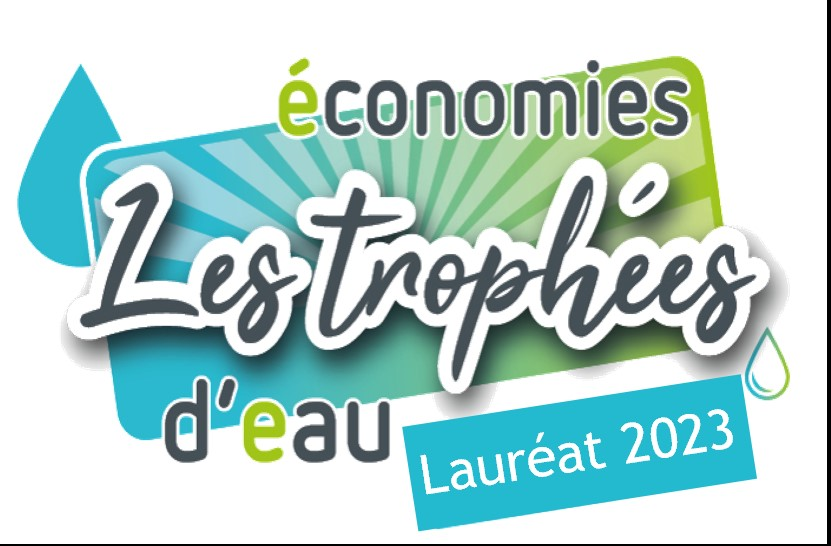 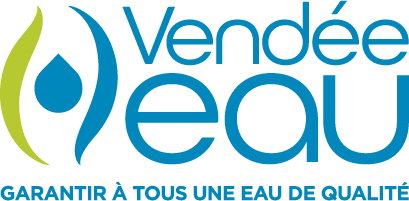 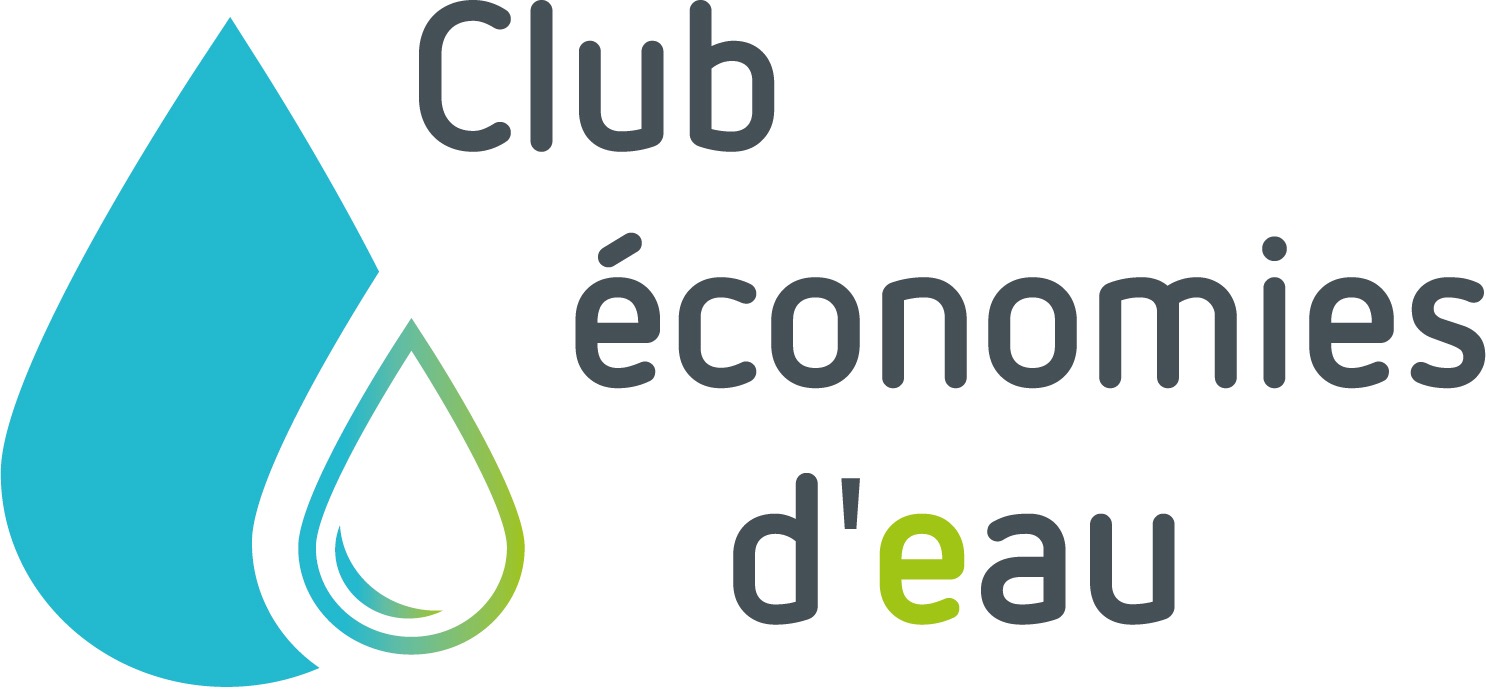 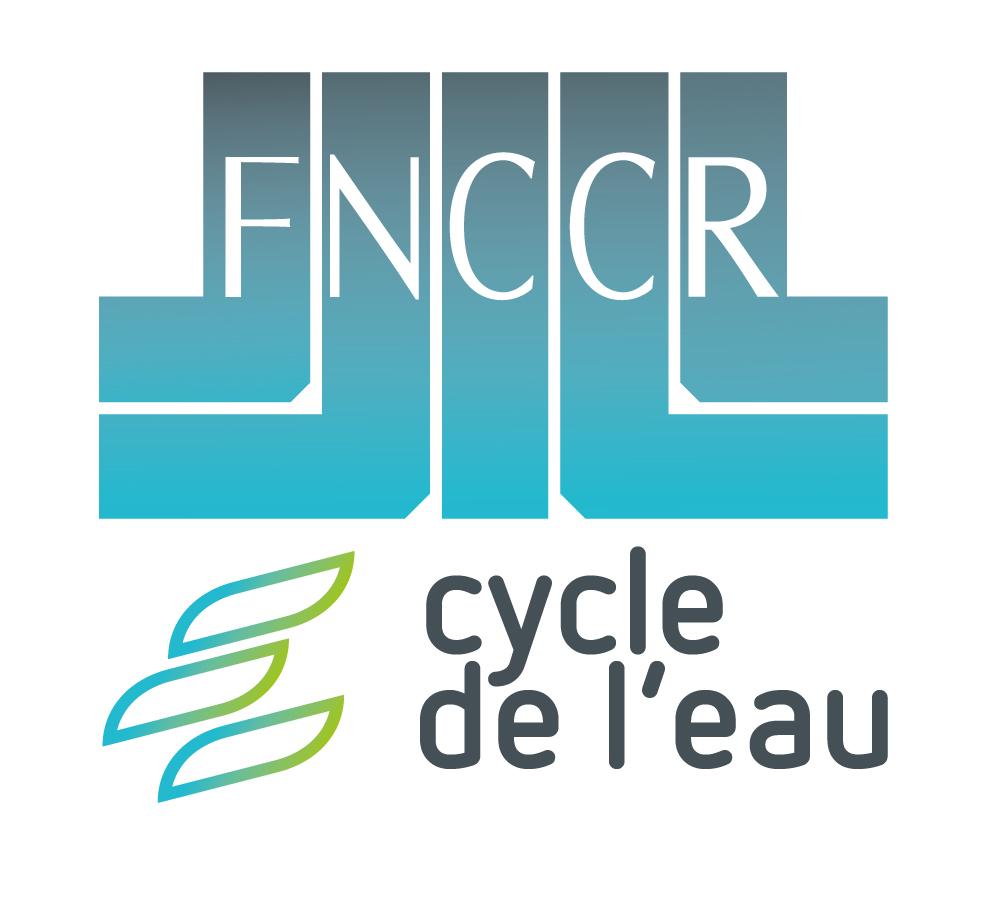 Stress hydrique et variabilité saisonnière  Concentrer la communication économies d’eau sur le littoral en été
Une corrélation fréquentation touristique / consommation d’eau évidente
Dans un département touristique, avec un déficit d’eau important sur le secteur côtier, il est capital de sensibiliser les Vendéens et les touristes.
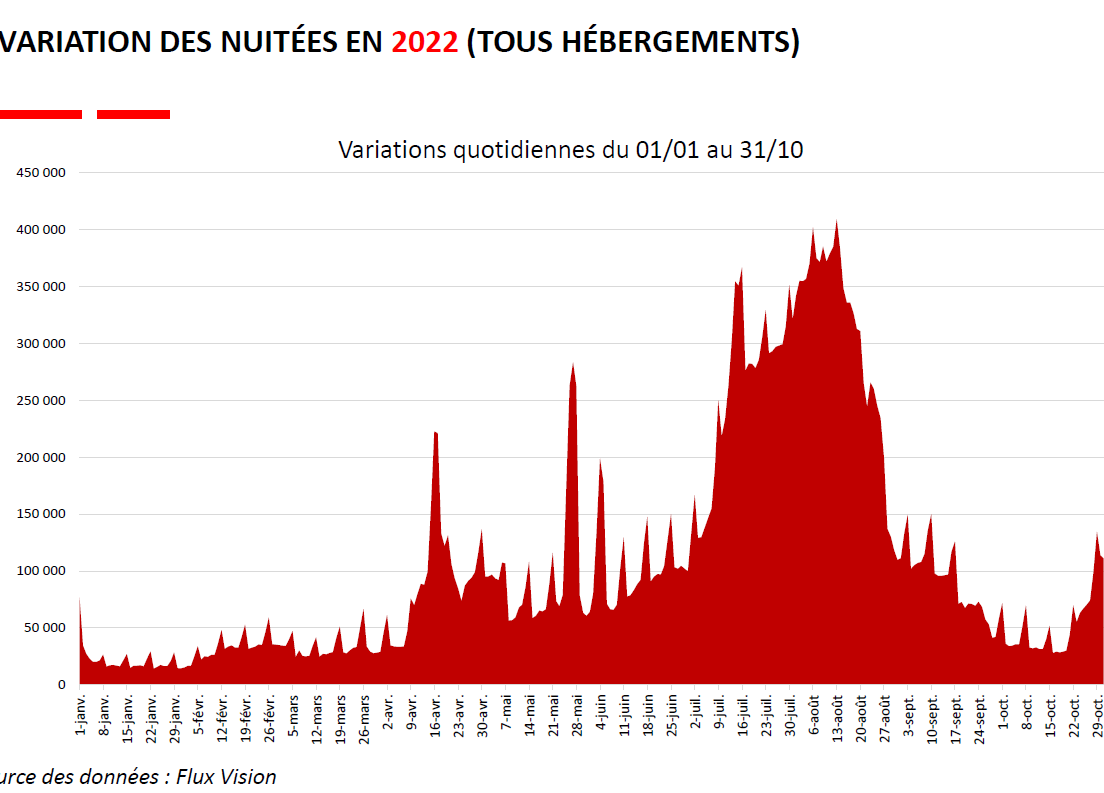 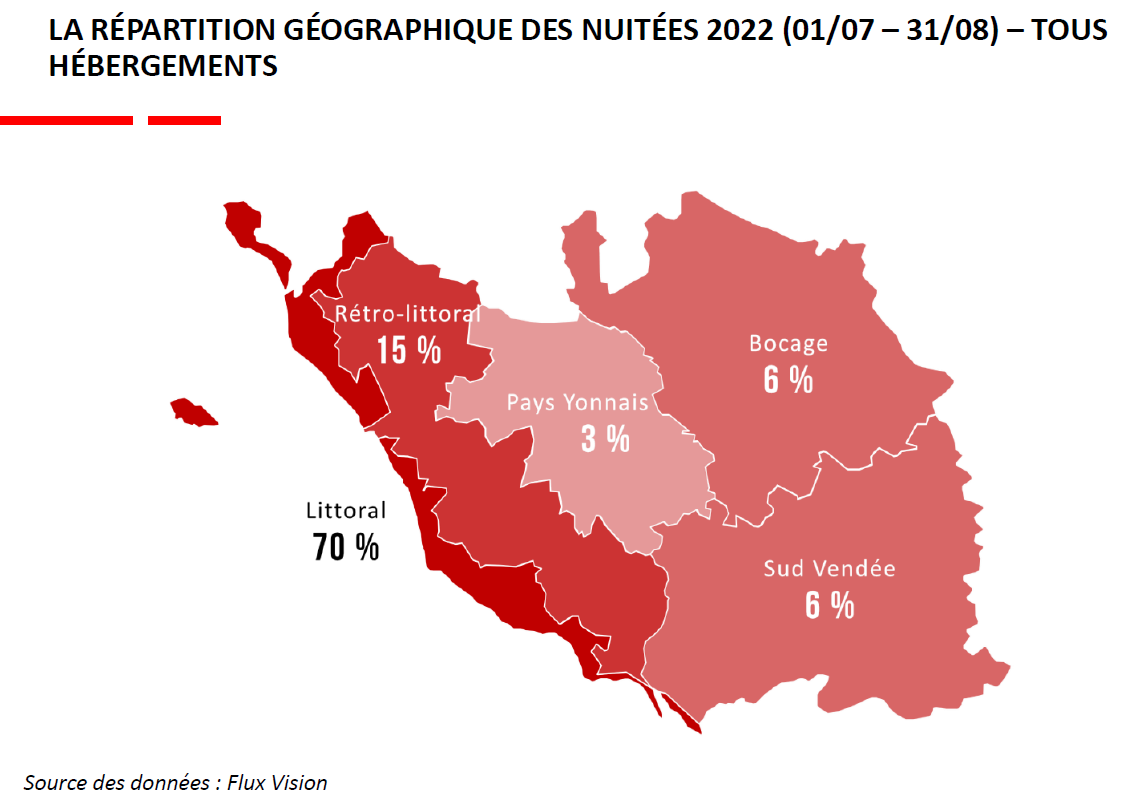 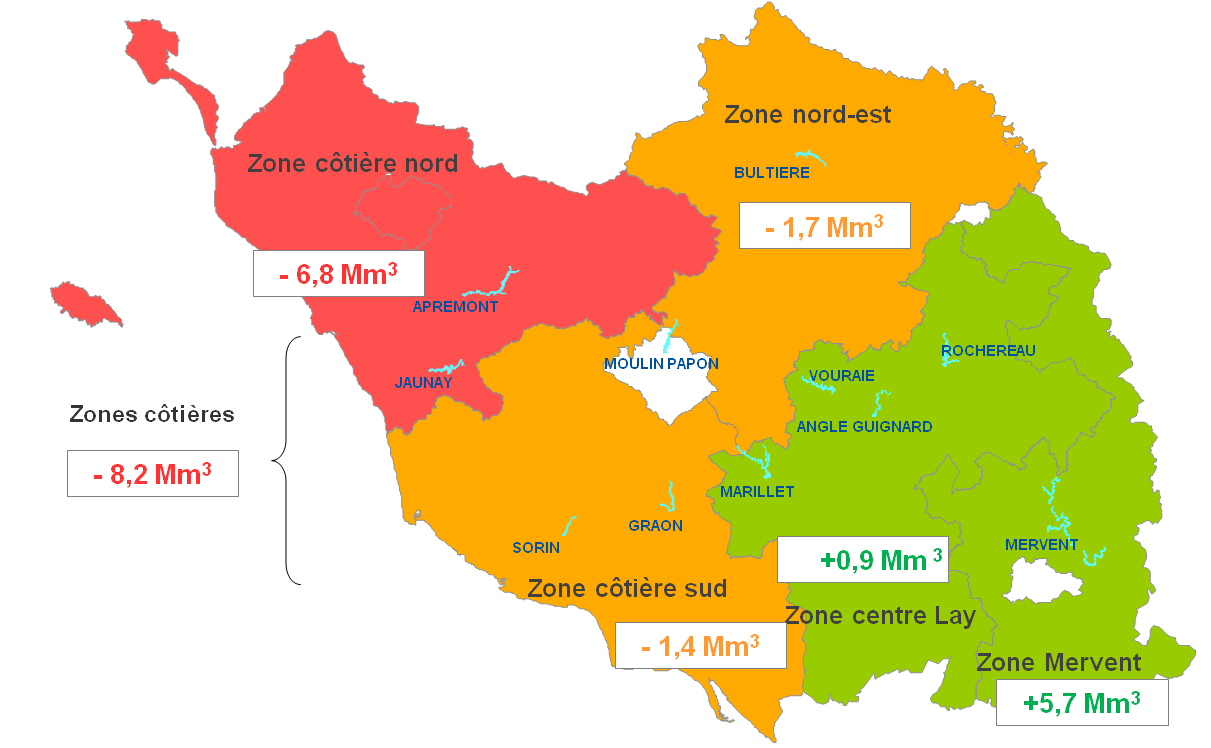 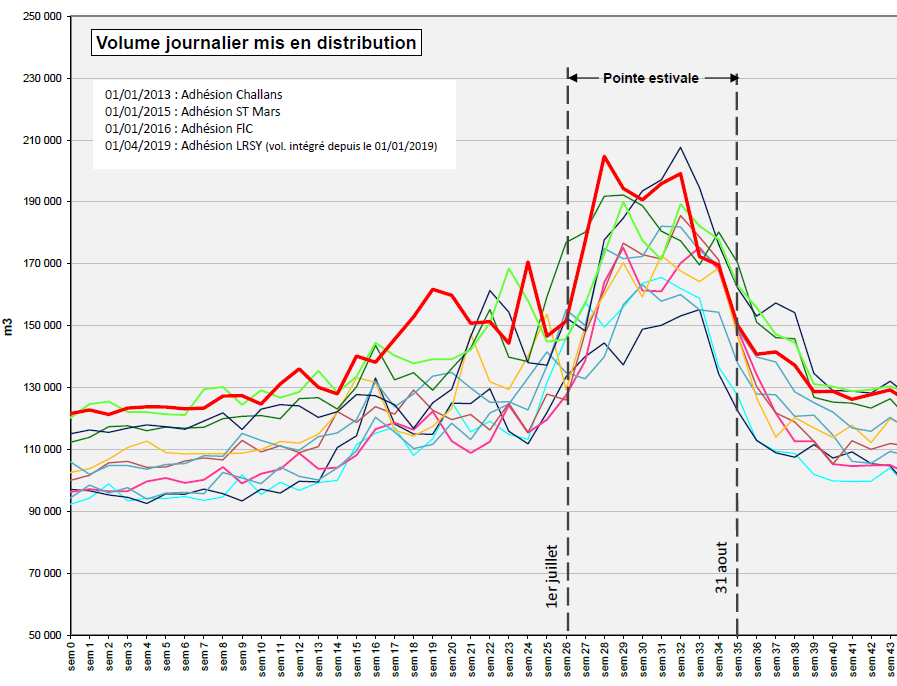 85 % des nuitées en zone déficitaire en eau
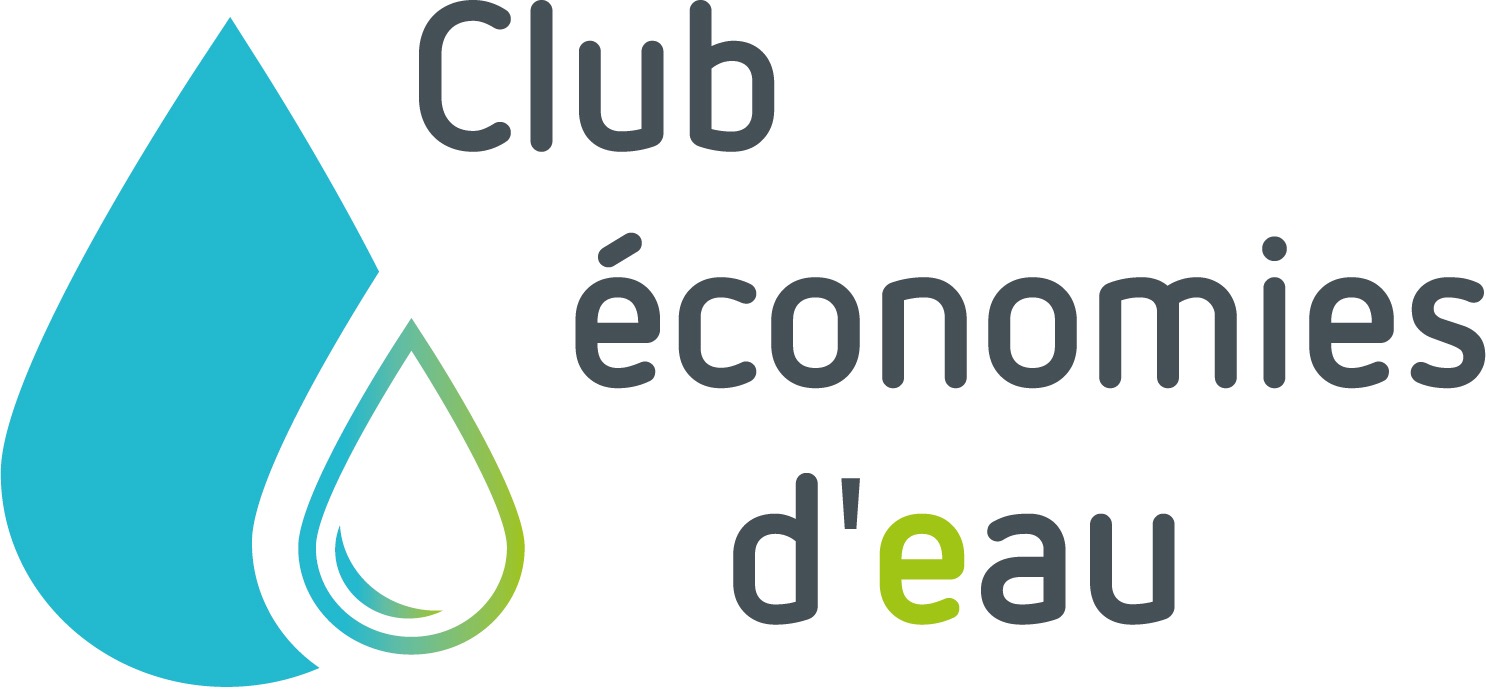 Lauréat des Trophées d’économies d’eau 2023
Projet de sensibilisation : le Vendée Eau ChallengeUn concept positif, mobilisateur et engageant
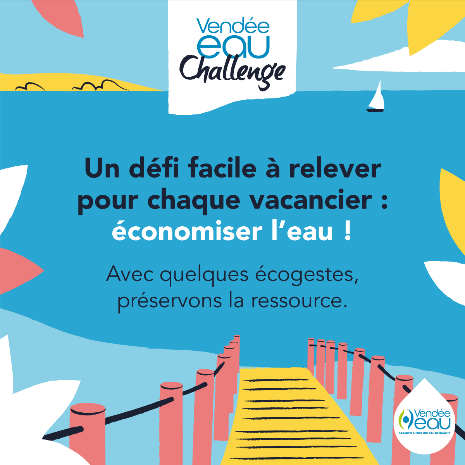 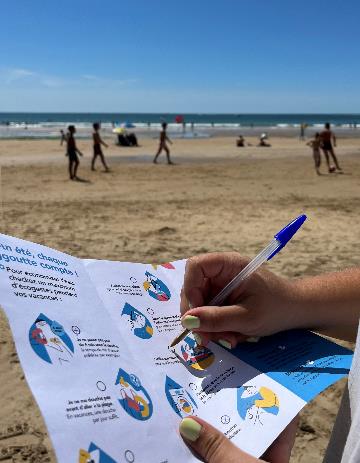 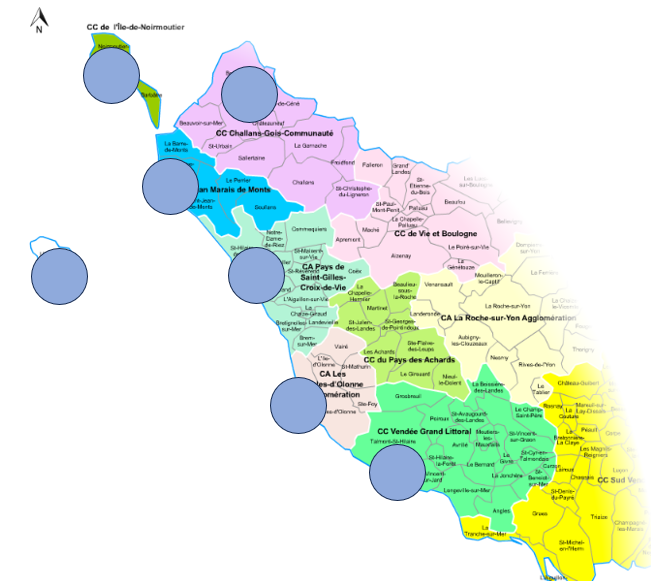 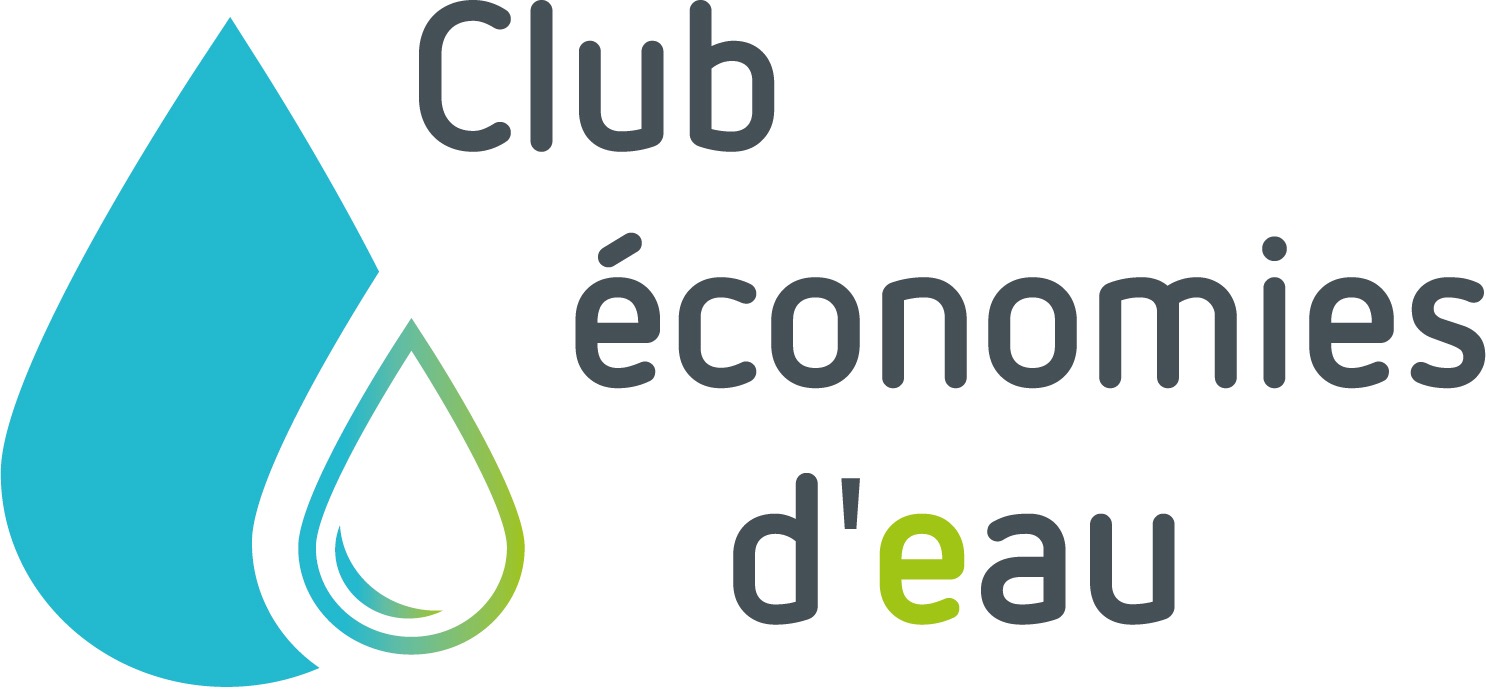 Lauréat des Trophées d’économies d’eau 2023
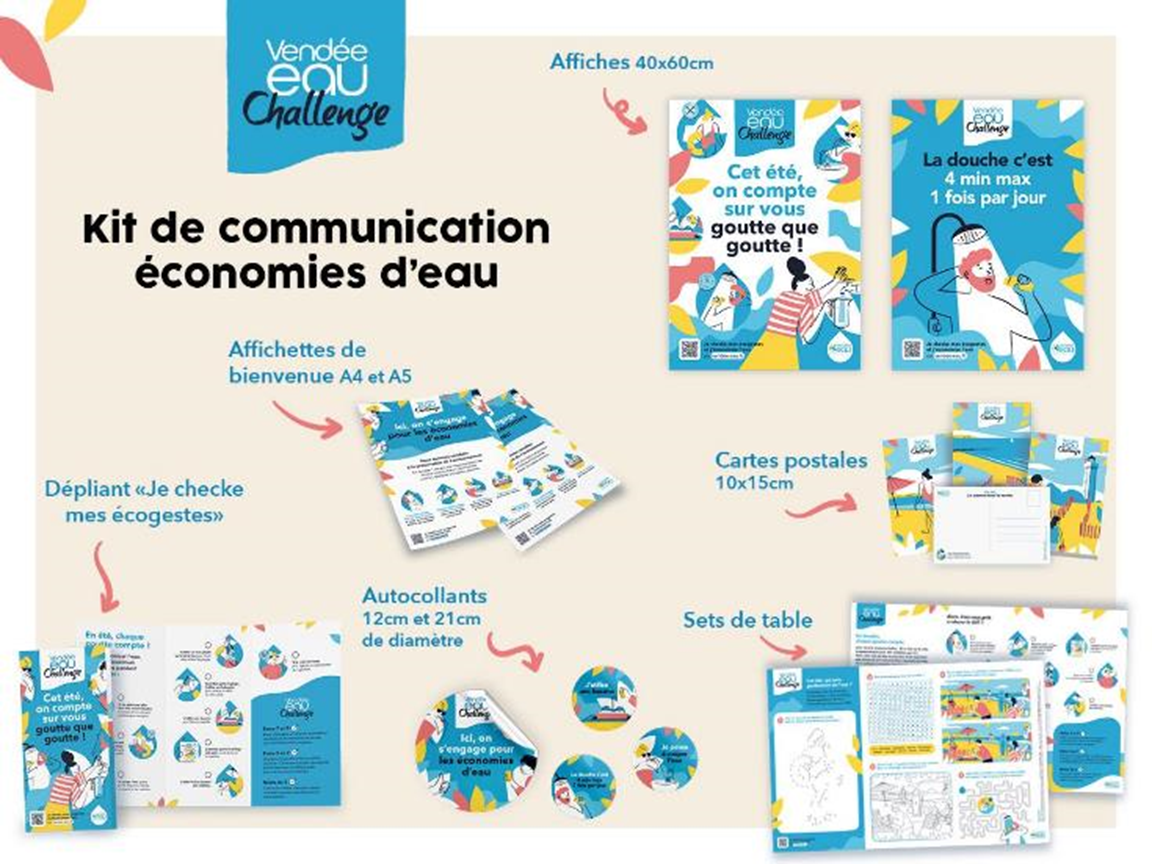 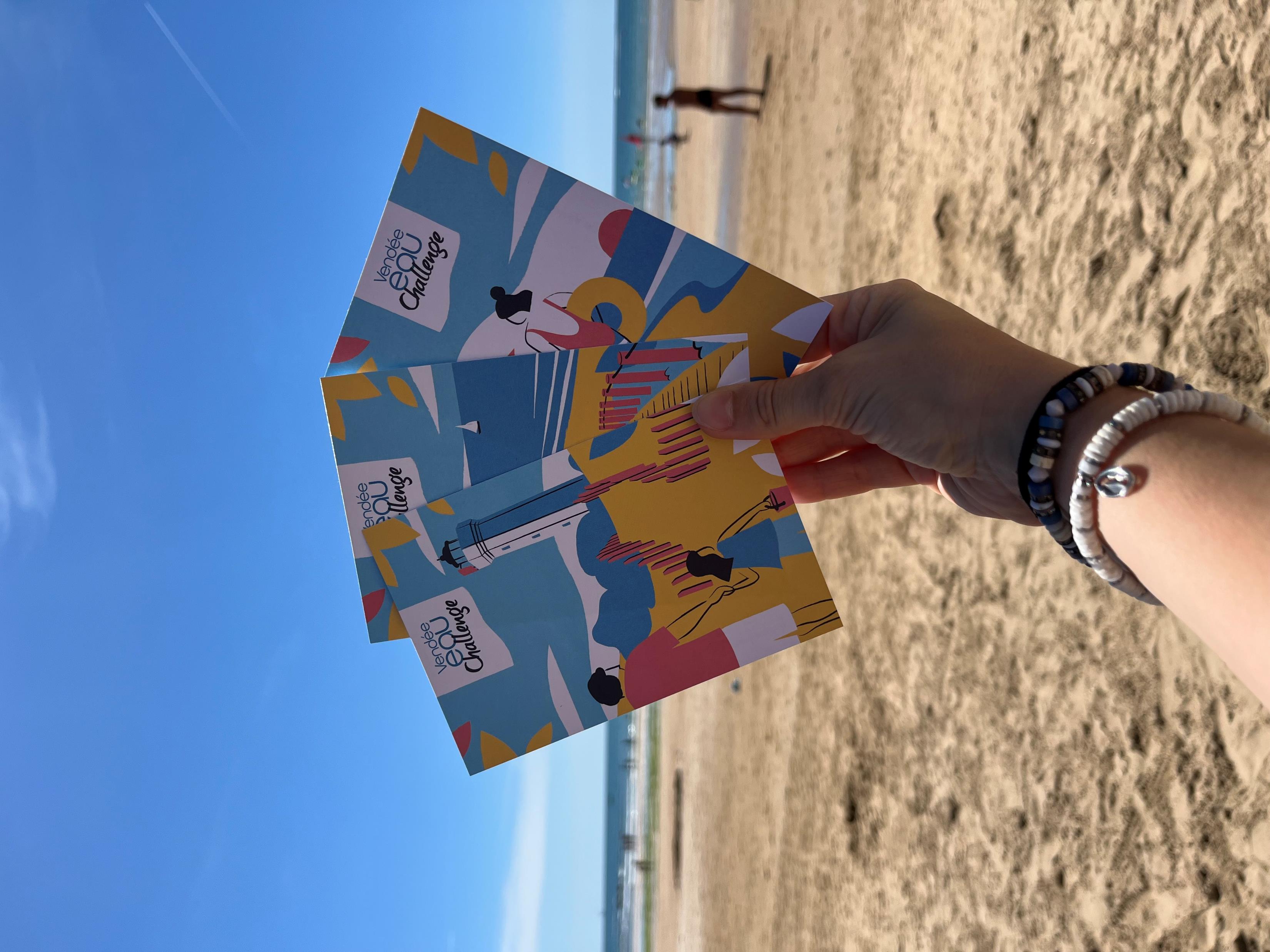 Une campagne multicanale
ciblée géographiquement
Une campagne de communication médias à destination des touristes (affichage, radios, TV, presse, sponsorisation réseaux sociaux…)

Des kits de communications spécifiques pour les professionnels du tourisme

Des actions de sensibilisation sur le terrain : sorties de plage, marchés…
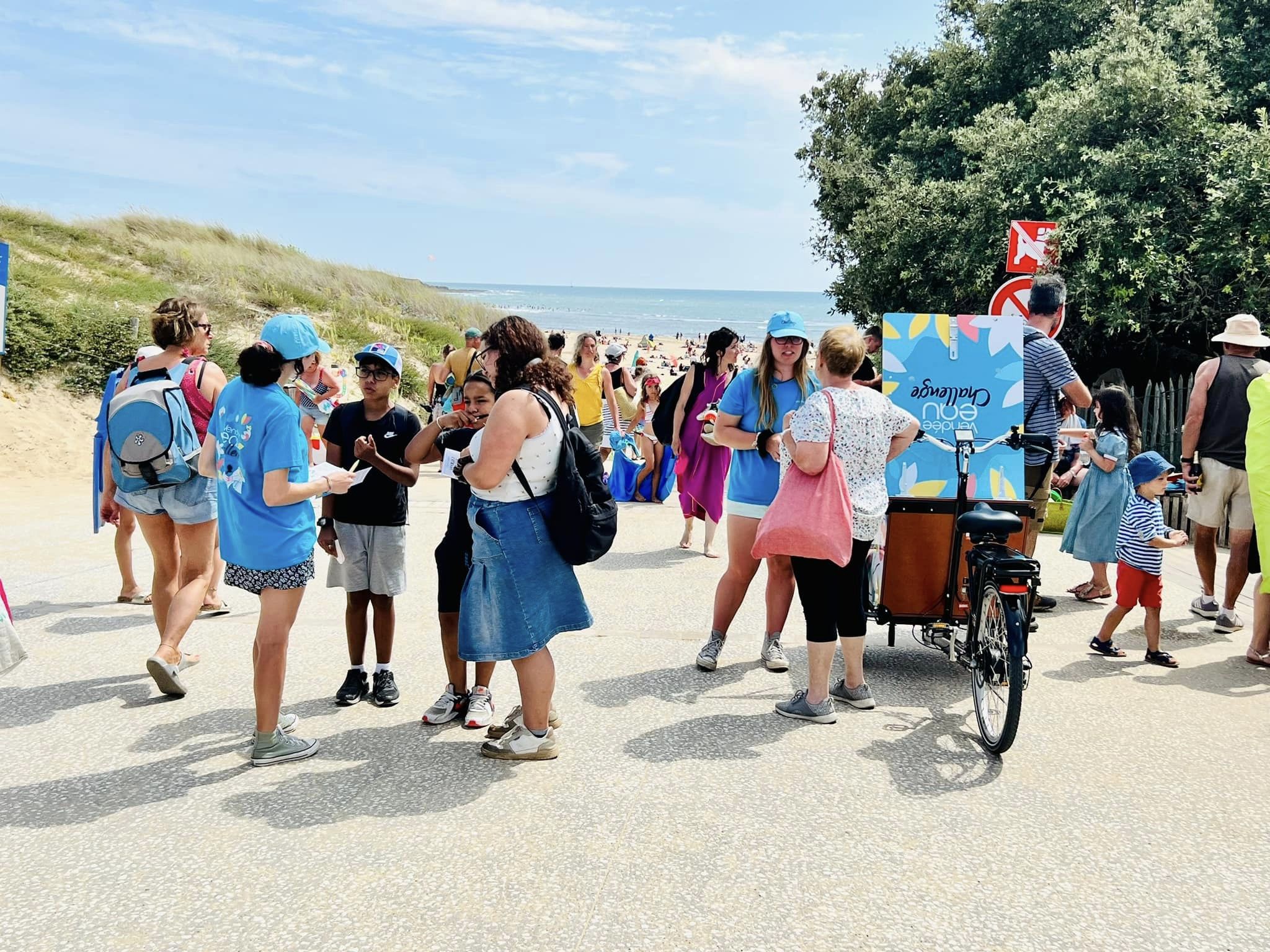 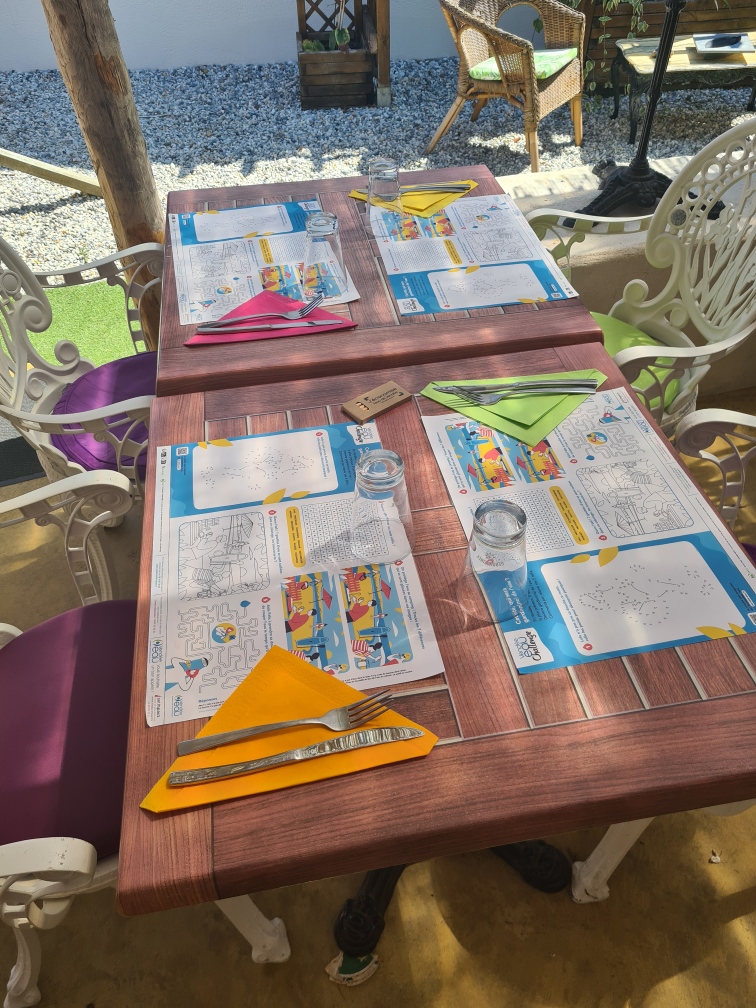 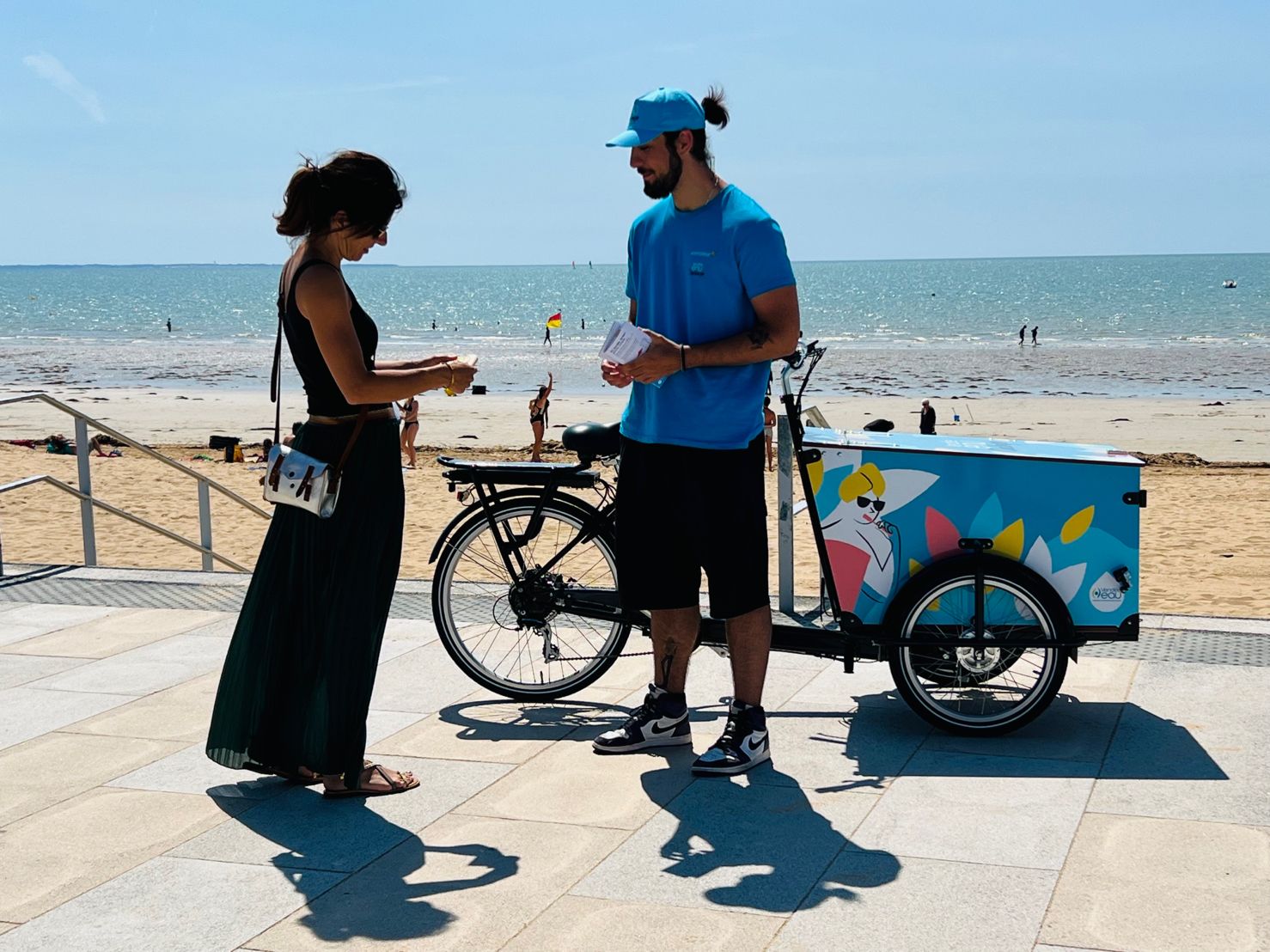 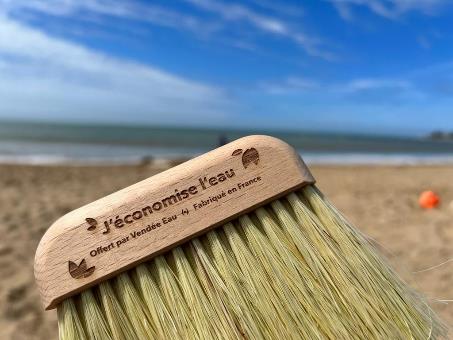 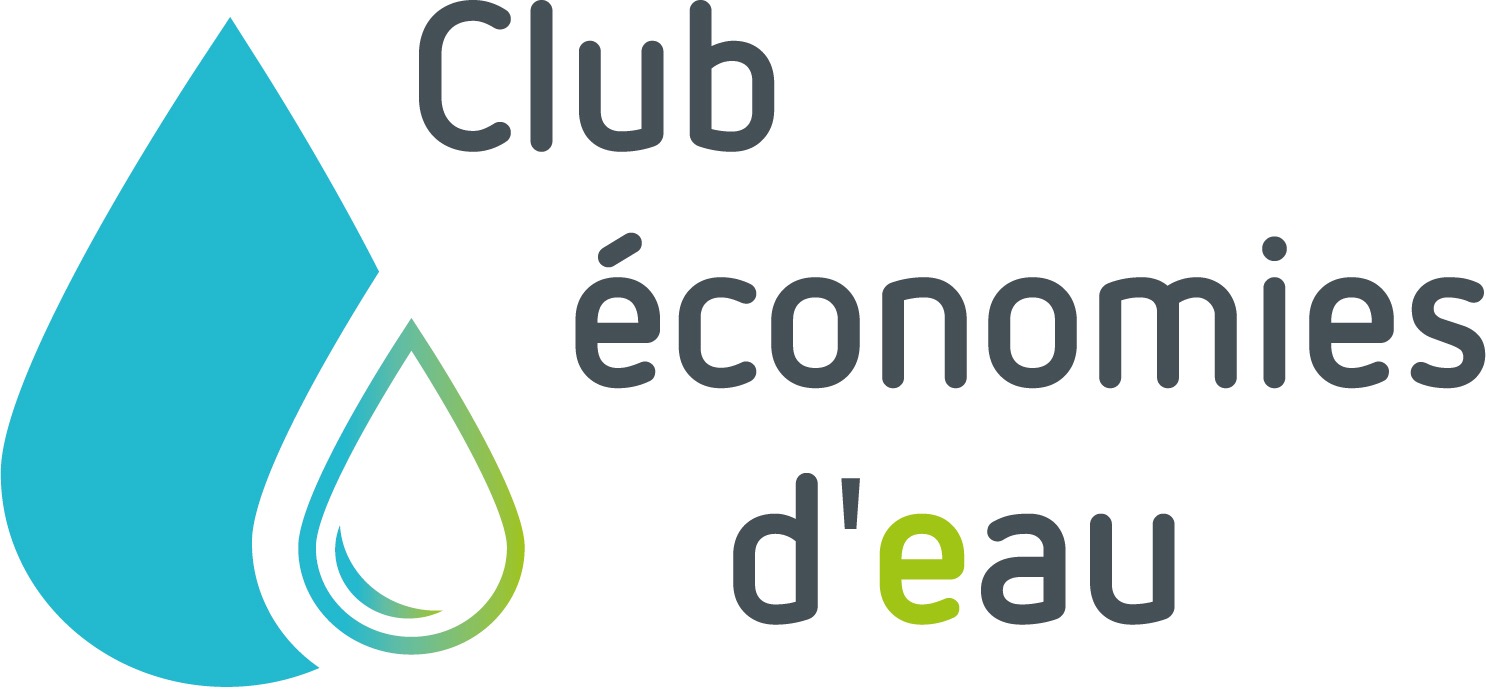 Lauréat des Trophées d’économies d’eau 2023
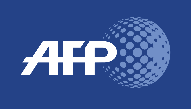 Impact média national et local
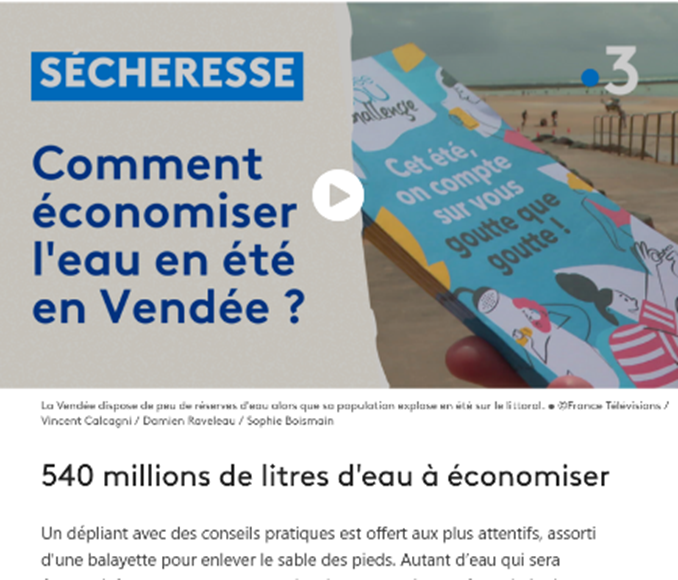 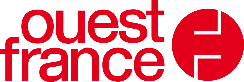 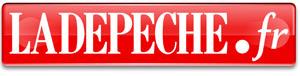 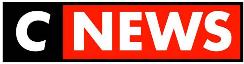 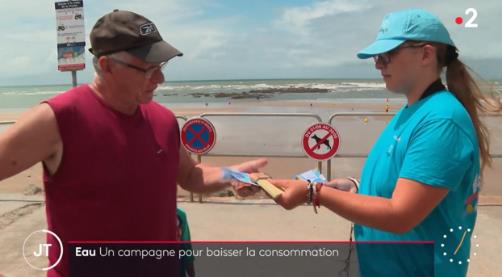 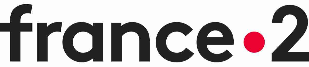 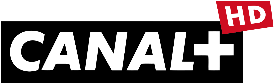 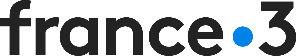 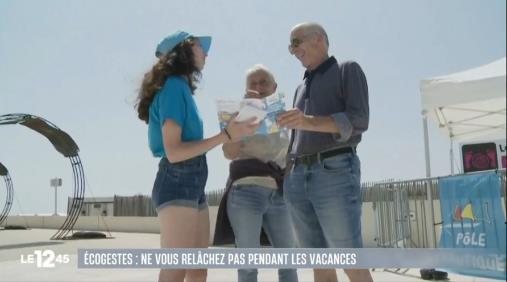 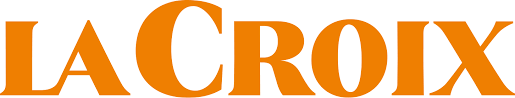 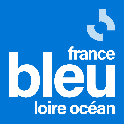 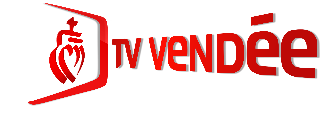 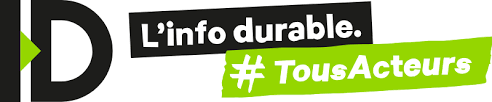 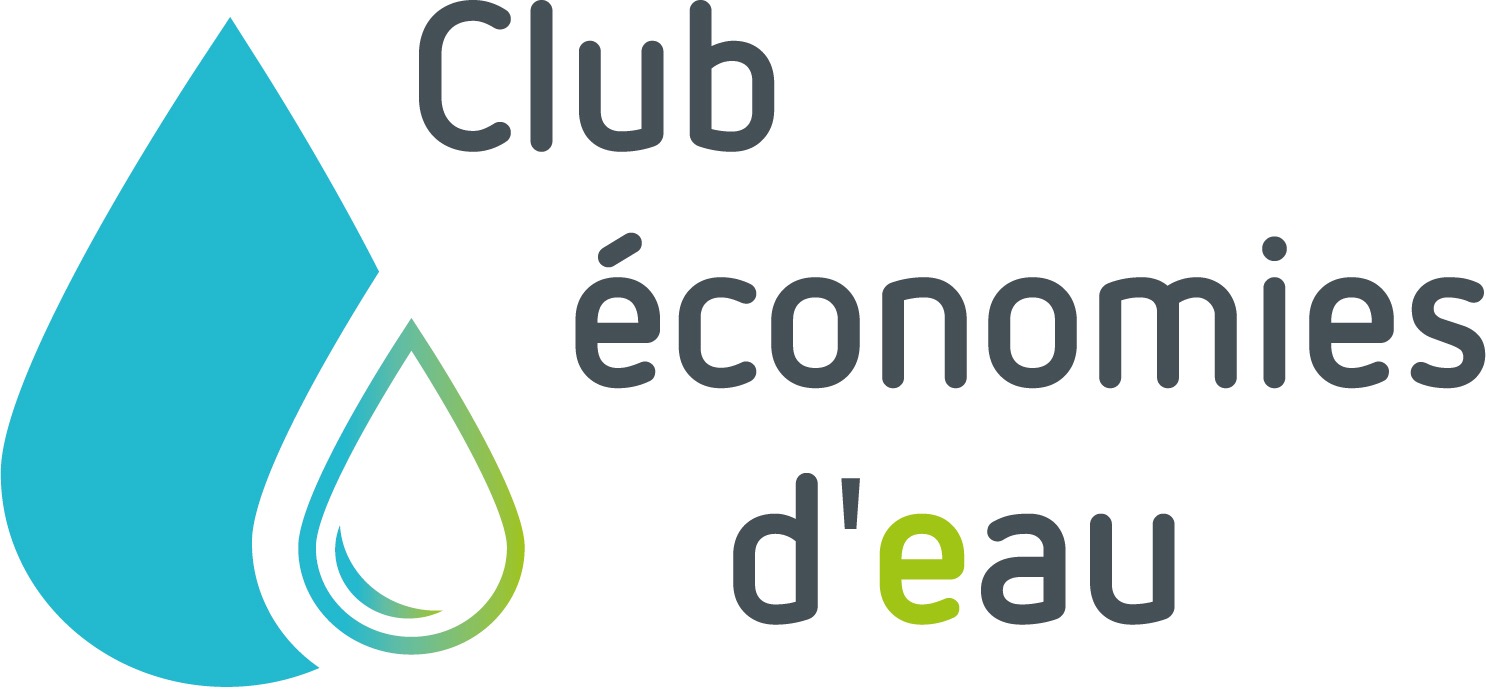 Lauréat des Trophées d’économies d’eau 2023
Bilan
+ de 170 structures engagées 
dont une majorité de campings
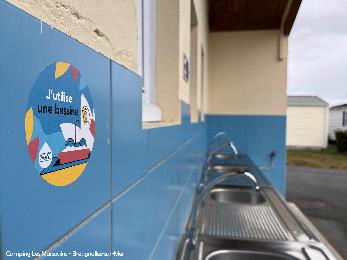 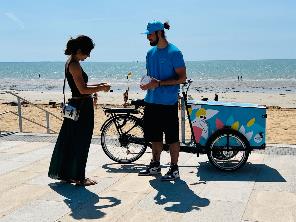 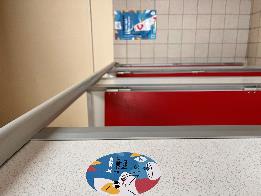 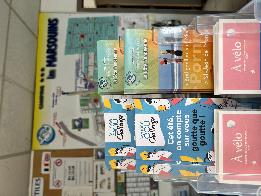 11 385 personnes sensibilisées en face à face
Lien avec les partenaires renforcé
Baisse de consommation dont le caractère structurel est à confirmer sur la durée
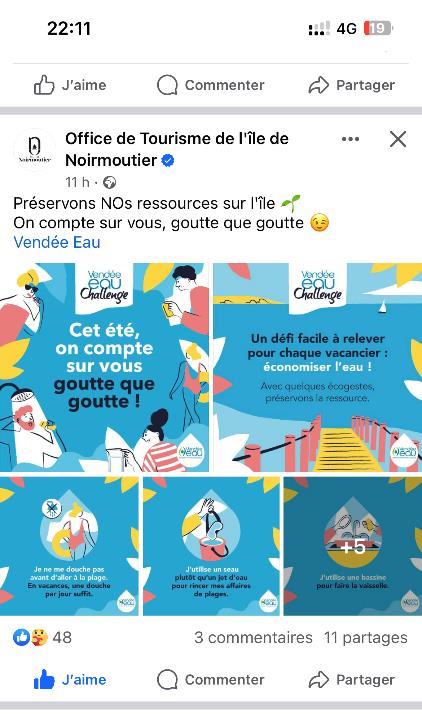 Réseaux sociaux
350 000 interactions
1,9 million de personnes touchées
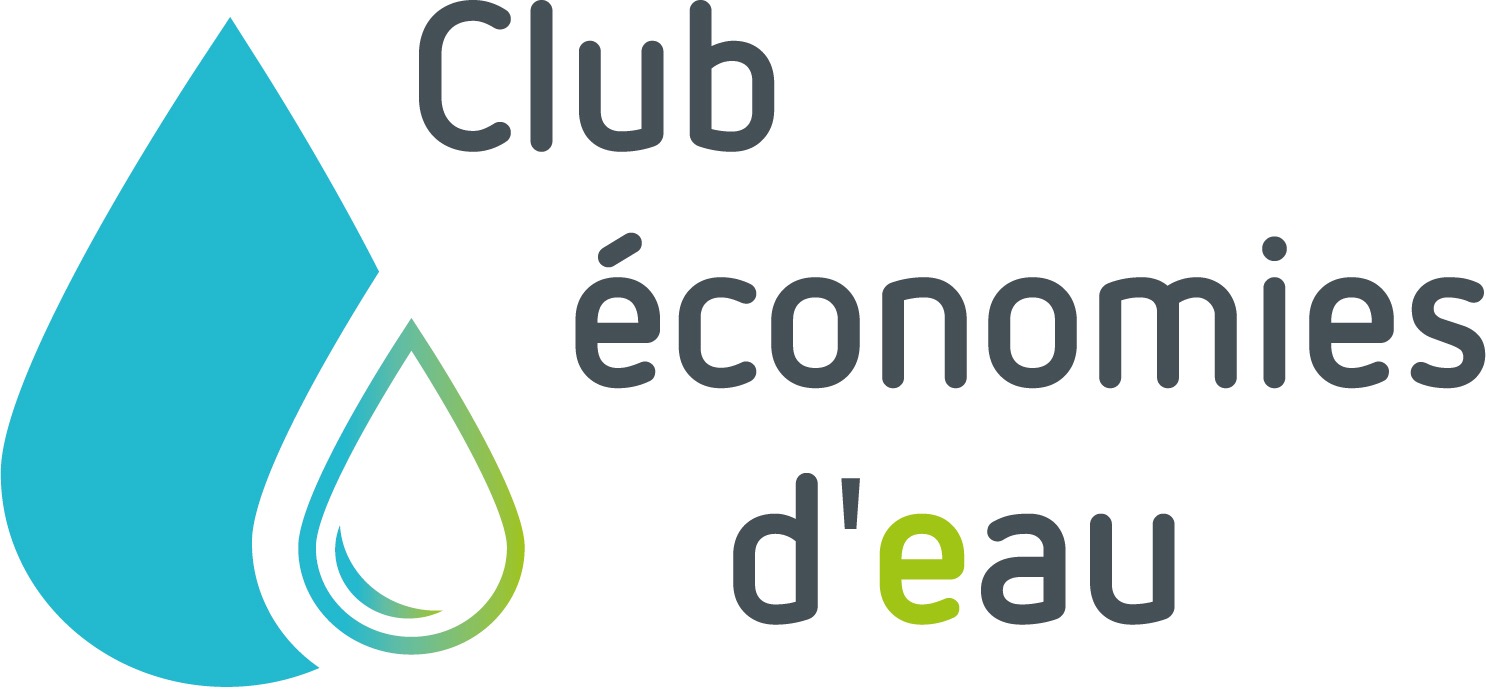 Lauréat des Trophées d’économies d’eau 2023